Государственное профессиональное образовательное учреждение«Шилкинский многопрофильный лицей»
Номинация
Презентация и инфографика
«Обряды и традиции русского народа»

Тема: «Мирсаново от Мирсановых…..»



Выполнил: студент группы МЛ 9-18, 4 курс
Ращупкин Егор Александрович
Селу – 285!
Архивные документы
Переписная книга г. Нерчинска  и  Нерчинскаго присудствия... 1721 год.
 
От города вверх по Шилке реке (согласно челобитной о выделении земли, полковой стрелец  Дмитрий Иванович Мирсанов ко времени 1-й переписи жил на своей заимке. От его фамилии и получило название поселение Мирсаново Городищенской слободы). 
л. 42.
Пеших казаков десятник Дмитрей Мирсанов  - 1641 г.р.,  у него три сына: Федор - 1699, Павел – 1700, Николай  - 1712, внук  Николай - 1720 г.р. 
 
Источник:  РГАДА, фонд  214, опись 1, дело 1626, лист 42.
Мирсаново
Основано приказчиком Городищенской слободы Дмитрием  и Савелием Мирсановыми, которые построили здесь первый дом. Заимка Мирсановская была известна в 1735 году. К 1764 году  на ее месте стояла деревня, крестьяне которой были приписаны к Нерчинскому сереброплавильному заводу. 
	К 1851 году в деревне Мирсаново проживало 6 казаков городового полка и 92 крестьянина, которые были зачислены в пешие казаки Забайкальского казачьего войска, а деревня переименована в поселок Мирсановский.
	В 1893 году в поселке уже было 75 дворов, почтовая станция
1983
В составе Мирсановского посёлка
В 1893 году под  Апрелковский  прииск  Кабинета Его Императорского Величества было выделено земли 457 десятин.  Апрелковский золотоносный прииск создал рынок сбыта крестьянской продукции и отвлёк часть  апрелковцев из сельского хозяйства.
   В 1897 году здесь проживало 362 человека, в 1912 году в нём уже были школа и церковь.
   В 1923 году население увеличилось до 622 человек, из 124 семей 23 работали на добыче  золота. В это время имелось: 358 лошадей, 517 голов крупного рогатого скота, 736 овец и коз. Обрабатывали 629 десятин пашни, из которых 490 десятин засевали зерновыми, а 139 десятин оставляли под пары.
Апрелково, село на востоке Шилкинского района. Центр сельского самоуправления – село Мирсаново. Апрелково расположено в 9 км от села Мирсаново.  Упоминается в дневнике Второй Камчатской экспидиции: « Июня 14 дня 1735 года на восьми плотах вторая Камчатская экспедиция пристала к правому берегу реки Шилки у деревеньки Апрелковой, где и заночевала».  С 1865 года относилась к пешему войску ЗКВ, а затем к третьему военному отделу. В 1865 году население составляло 232 человека. Построена часовня. Основное занятие населения – скотоводчество и земледелие, а также перевозы грузов и людей на ботах по реке Шилке.
Сын казака Савелия Мирсанова – Георгий( Егор) – 1887года рождения
Казаки Нерчинского полка – 1914год.Среди них казак Георгий ( Егор) Мирсанов
Сын Егора Савельевича – Николай 1914г.р
Продолжение рода…
Мирсанов Н.Н. с женой Ириной
В настоящее время в селе проживают потомки казаков Мирсановых. Имеют свои семьи, продолжателей рода.
В год юбилея села 285 –летия, у младшего сына  Николая, потомка в четвёртом поколении, родился сын, которого назвали в честь казака  ( пра-пра-пра-пра-пра) деда Егора ( Георгия) Мирсанова- Егором.
МОУ «Мирсановская основная общеобразовательная  казачья школа»
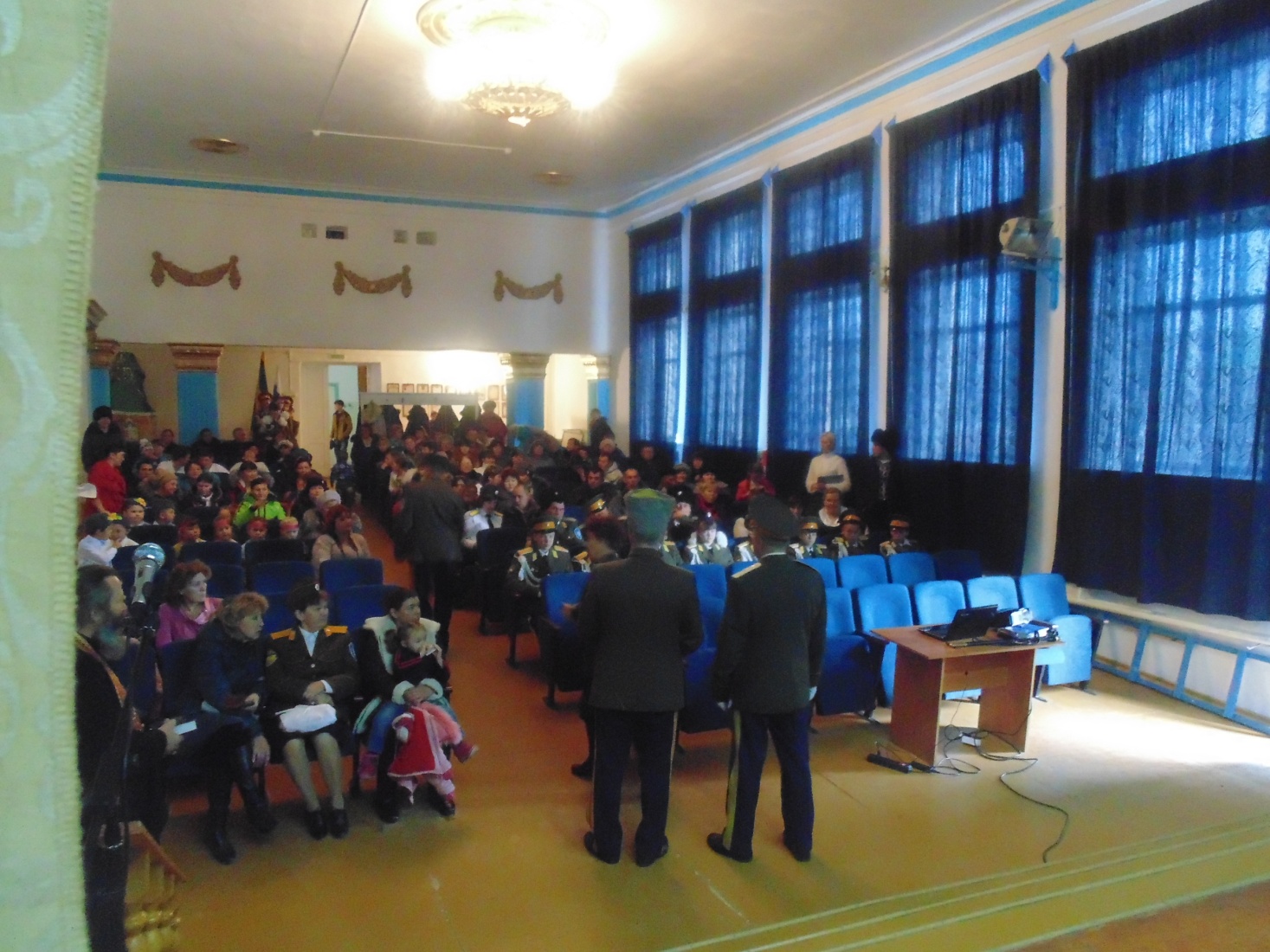 В 2015 году наша школа приняла статус – казачьей.

Принята программа духовно- нравственного и гражданско- патриотического  образования и воспитания в МОУ Мирсановской ООШ.
Наше село чтит память о прошлом, наших предках, об истории России.
Историко- культурное наследие территории сельского поселения « Мирсановское»
2015 год
В здании ДК МУК «СЦК «Горизонт»», в этот день собрались все, кто чтит память казаков, кому дорого будущее своих детей пришли  на торжественную присягу вступления в казаки.
Торжественно и символично прошёл ритуал принятия присяги « Обещание клятвы казака» с применением казачьего обряда исторических времён. Присягу принимал Губернатор Забайкальского края, представители районной власти, управления образования  с участием органа местного самоуправления.
На территории нашего поселения началось активное движение по изучению истории наших сёл, корни которых уходят в казачество, которым и были организованы населённые пункты Апрелково, Мирсаново, Кибасово. Мирсановская школа получила статус казачьей школы. Открыт музей казачьей истории и культуры, обнаружились интересные факты из жизни села Мирсаново: стоит на сибирском тракте, был заезжий двор, сохранился дом  в котором останавливался цесаревич Николай Романов.
Атаман ЗКВ- Богданов А.В.
На верность Родине!
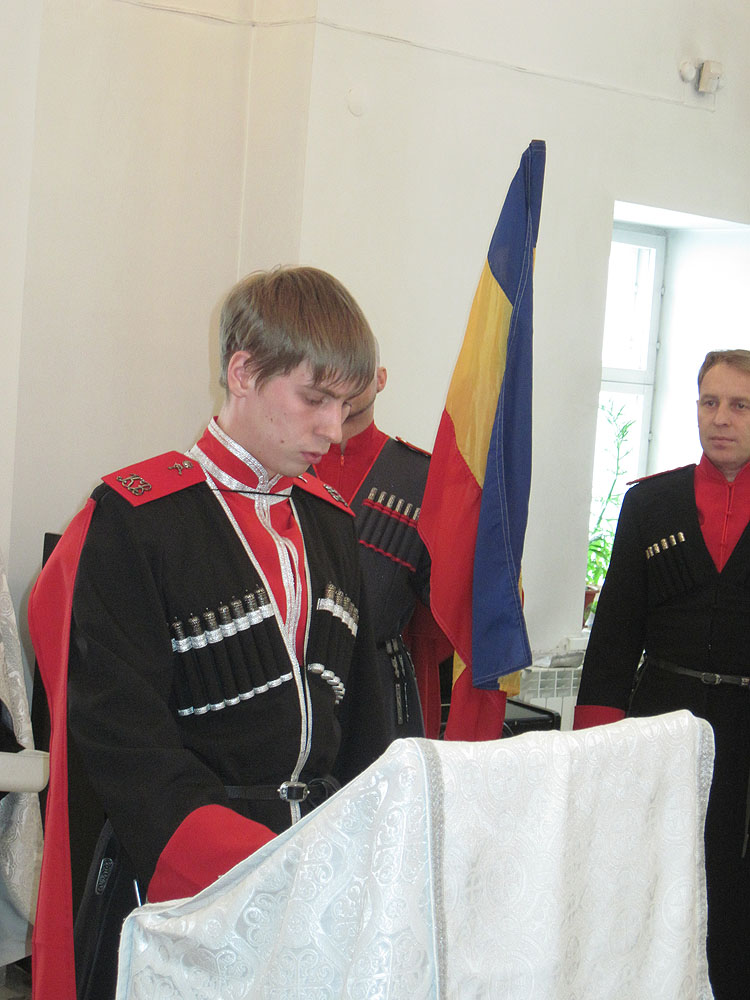 Цесаревич Николай в Забайкалье
Заезд цесаревича в п.Мирсановский
Наследник Российского престола 23 – летний цесаревич Николай Александрович Романов в 1890-1891 гг. совершил путешествие по Азии. Из Петербурга до Владивостока  пролегал его путь.
Забайкальские казаки, буряты, эвенки устроили цесаревичу тёплый приём.
Наследник вступил на забайкальскую землю в посёлке Покровское. На третий день поездки по Забайкалью цесаревич прибыл в г.Нерчинск. На следующий день Николай выехал в п.Казановский.
По архивным данным его путь пролегал мимо этого места. Останавливался на отдых  и заменой лошадей в одном из домов. Этот дом до с их пор стоит в селе. Последнее  событие, которое потрясло  наше село - это открытие исторической мемориальной доски на доме, в котором останавливался Цесаревич Николай Романов – будущий Император Российского престола, и в честь этого открытия был  крестный ход, который 
сопутствовал восстановлению  событий тех давних дней, которые вошли в историю села Мирсаново
Крестный ход в честь императора
Дорога к дому
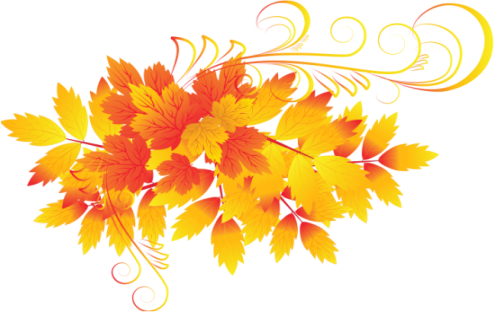 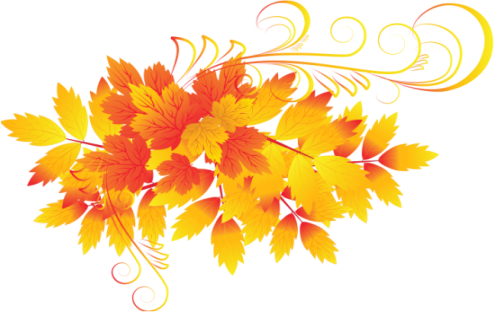 Заезжий двор. Установка памятной мраморной плиты
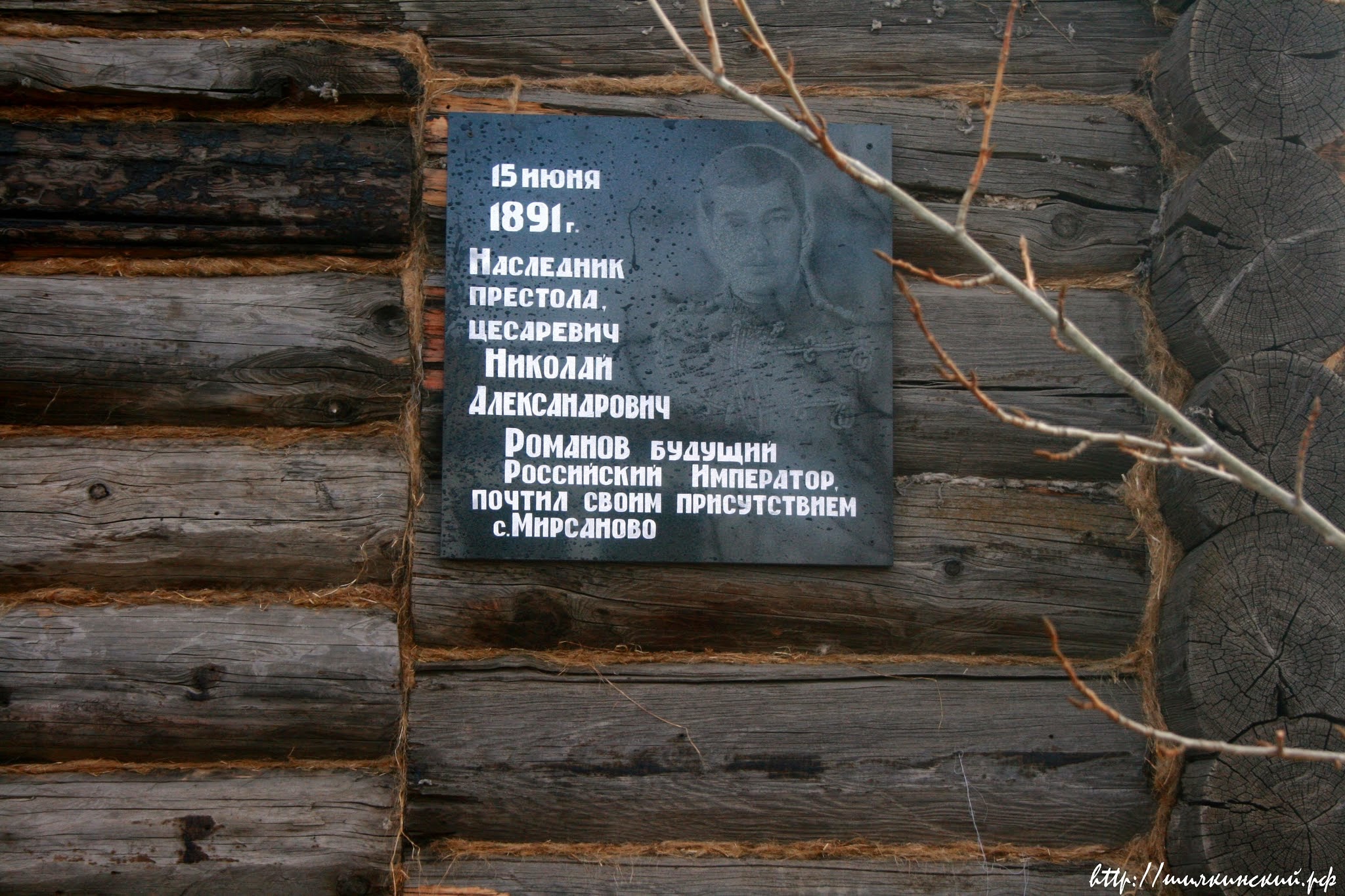 Икона в дар школьному музею
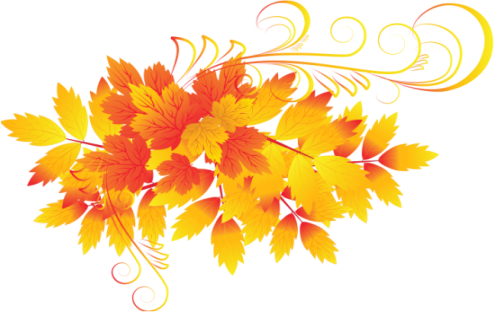 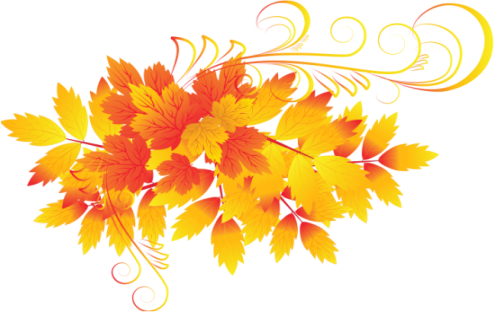 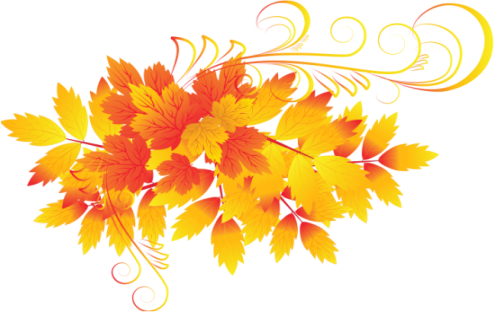 17 июля День памяти Царственных стратосперцев
2016 год.
На территории сельского поселения 
« Мирсановское» произошло важное событие – Постановка креста на  место будущей часовни, в честь  памяти Царственных стратосперцев: царя Николая, царицы Александры, цесаревича Алексея, цесаревен Ольги, Татьяны, Марии, Анастасии.
Ход на место постановки креста